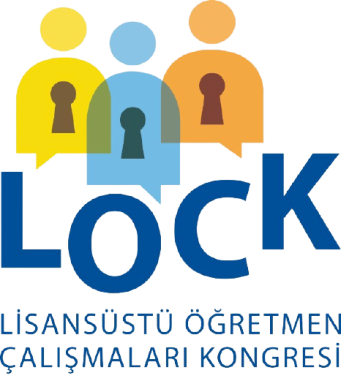 Bildiri Başlığı
Yazar 1 Adı ve Soyadı 
    Yazar 2 Adı ve Soy Adı…
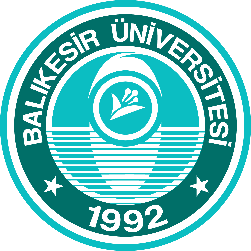 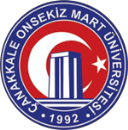 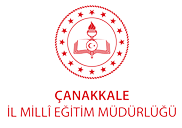 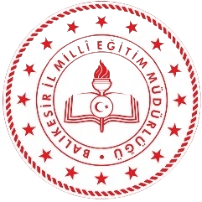 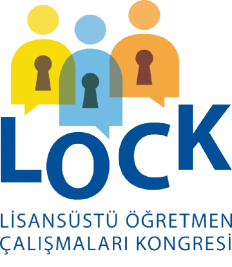 Powerpoint Sunusu Hazırlarken…
Önemli Not:  Toplam sunu süresi 15 dakikadır: 
(Sunu 10 dakika, Soru-cevap 5 dakika)

Vurgulanacak tüm notlar ve önemli noktalar buraya eklenebilir. Slaytlarınızı metinle doldurmaya gerek yoktur. Slayttan okumanın genel olarak iyi bir uygulama olmadığını unutmayın.
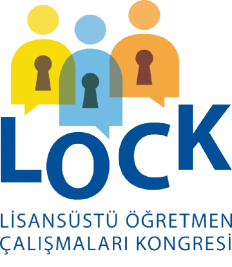 Sunu Akışı
Araştırmanın Amacı:
Neden böyle bir çalışma yapmaya gereksinim duydunuz? 
Bu çalışma ile neyi gerçekleştirmeyi amaçlıyorsunuz?
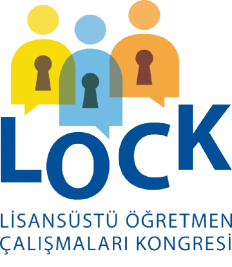 Sunu Akışı
2. Yöntem 
Çalışmanızı gerçekleştirdiniz tarihler,
Çalışmanızı gerçekleştirdiniz ortam,
Çalışmanızın katılımcıları (öğrenci, öğretmen, veli vb. ,
Çalışmanızda gerçekleştirdiğiniz etkinlikler, ürünler vb.
Çalışmanız sırasında kullandığınız veri toplama araçları (gözlem, görüşme, anket vb.)
 ve çalışmanızla ilgili özgün farklı bilgilere yer verebilirsiniz.
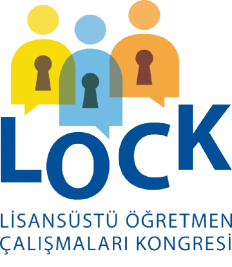 Sunu Akışı
3. Sonuç

Çalışmanızın sonucuna ve önemine ilişkin bilgilere yer veriniz.
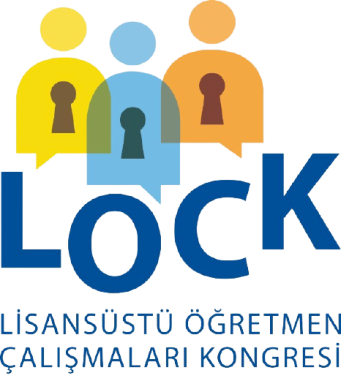 Bizi dinlediğiniz için teşekkür ederiz.
Sorularınız?
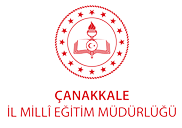 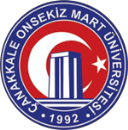 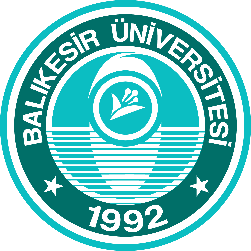 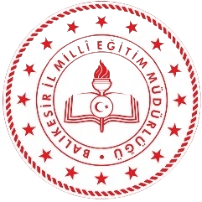